Year 6 – Word Classes



Identifying Determiners, Conjunctions and Prepositions in Sentences
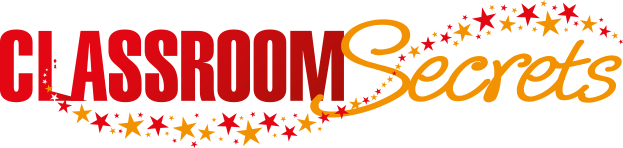 © Classroom Secrets Limited 2018
Introduction

Match the words below taken from the sentence to the correct word class.
He gradually processed the technical information until he understood it fully.
information
adverb
gradually
verb
process
adjective
technical
noun
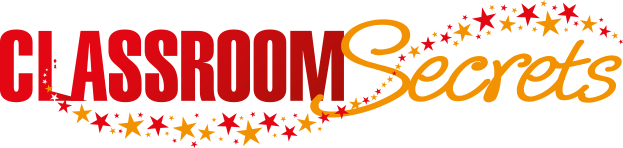 © Classroom Secrets Limited 2018
Introduction

Match the words below taken from the sentence to the correct word class.
He gradually processed the technical information until he understood it fully.
information
adverb
gradually
verb
process
adjective
technical
noun
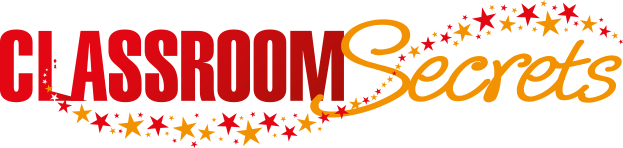 © Classroom Secrets Limited 2018
Varied Fluency 1

Underline the conjunctions in the following sentences:



A. Neither of us like tomatoes, nor do we like mushrooms.


B. Because it is cold outside, you will need a jacket.


C. Since I’ve moved house, I have my own room.
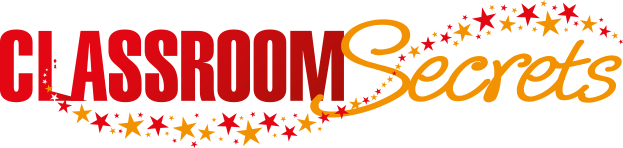 © Classroom Secrets Limited 2018
Varied Fluency 1

Underline the conjunctions in the following sentences:



A. Neither of us like tomatoes, nor do we like mushrooms.


B. Because it is cold outside, you will need a jacket.


C. Since I’ve moved house, I have my own room.
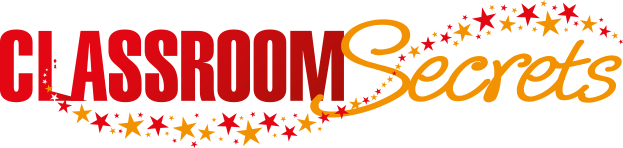 © Classroom Secrets Limited 2018
Varied Fluency 2

Circle the prepositions in the following sentences:



A. Preston walked up the stairs rather than taking the lift.


B. Between the houses is a path until you reach the end of the estate.


C. Paula likes to run next to the canal so that she can avoid the traffic.
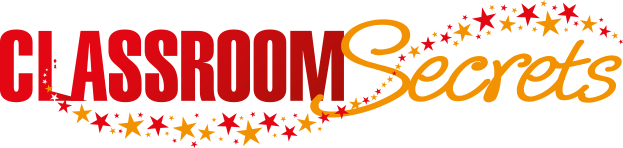 © Classroom Secrets Limited 2018
Varied Fluency 2

Circle the prepositions in the following sentences:



A. Preston walked up the stairs rather than taking the lift.


B. Between the houses is a path until you reach the end of the estate.


C. Paula likes to run next to the canal so that she can avoid the traffic.
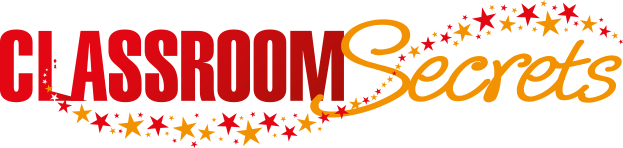 © Classroom Secrets Limited 2018
Varied Fluency 3

Underline the determiners in the following sentences.



A. Those apples look delicious, although I already have a fridge full.


B. Every box needs a sticker, except for the red boxes.


C. Your hair looks lovely whenever I see you.
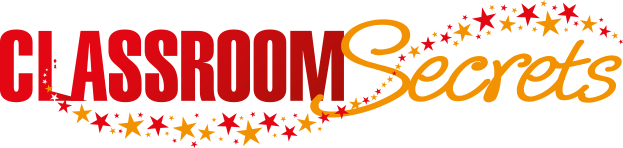 © Classroom Secrets Limited 2018
Varied Fluency 3

Underline the determiners in the following sentences.



A. Those apples look delicious, although I already have a fridge full.


B. Every box needs a sticker, except for the red boxes.


C. Your hair looks lovely whenever I see you.
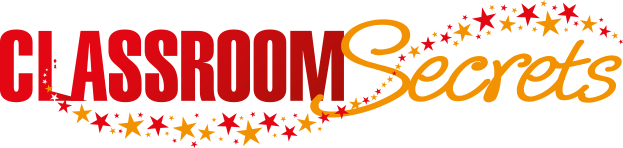 © Classroom Secrets Limited 2018
Varied Fluency 4

Identify and label the determiner(s), conjunction(s) and preposition(s) in the following sentences:


Anita is teaching her friend how to bake because she enjoys it. Their cakes are in the oven, on the top shelf.
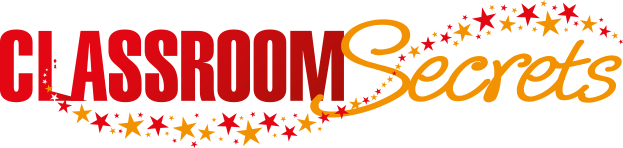 © Classroom Secrets Limited 2018
Varied Fluency 4

Identify and label the determiner(s), conjunction(s) and preposition(s) in the following sentences:


Anita is teaching her friend how to bake because she enjoys it. Their cakes are in the oven, on the top shelf.
D
D
P
D
C
P
D
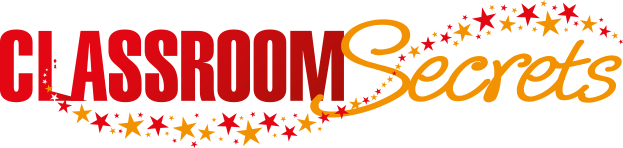 © Classroom Secrets Limited 2018